DEPARTMENT OF PATHOLOGY
Smt. Chandaben Mohanbhai Homoeopathic Medical College
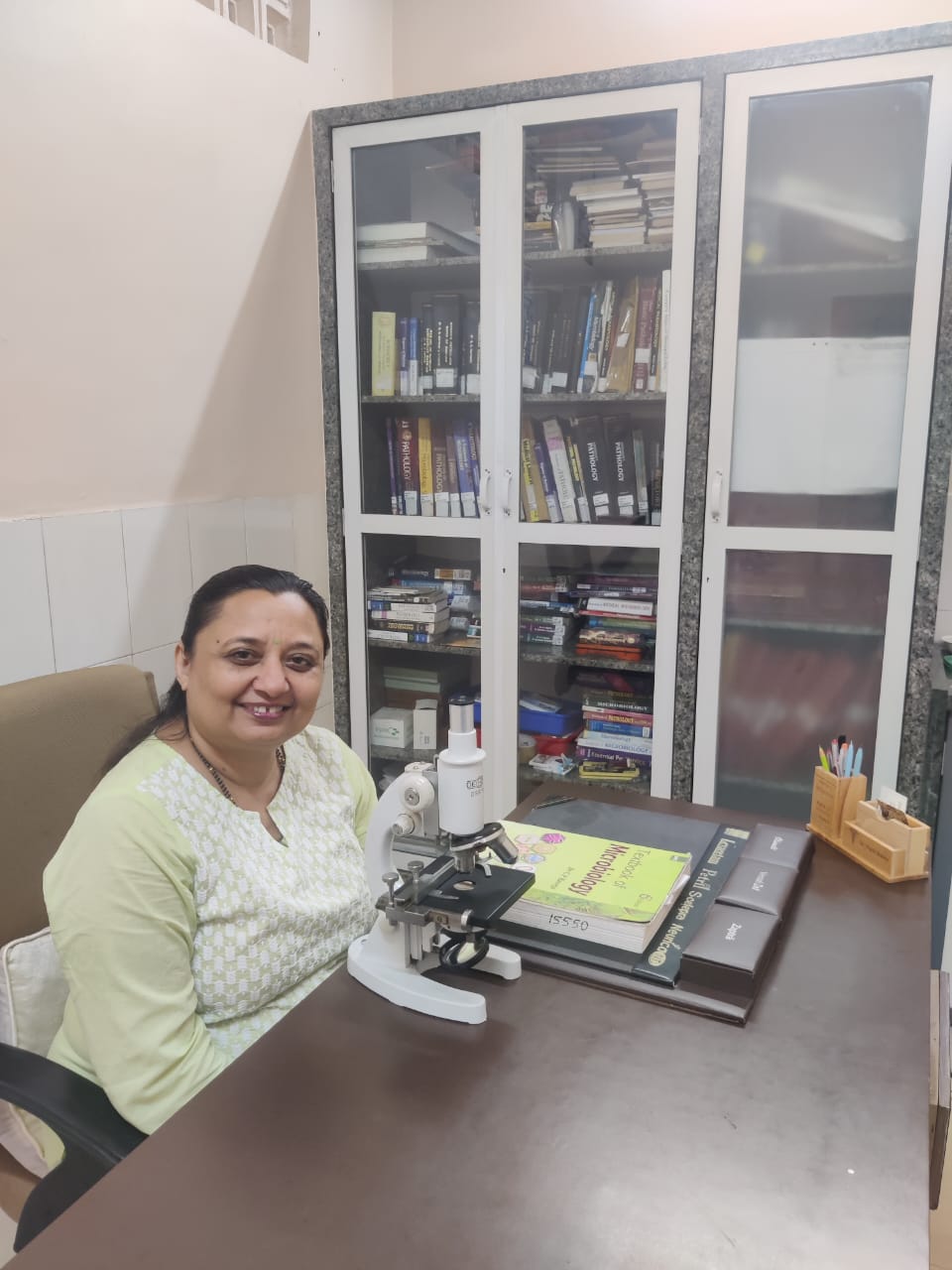 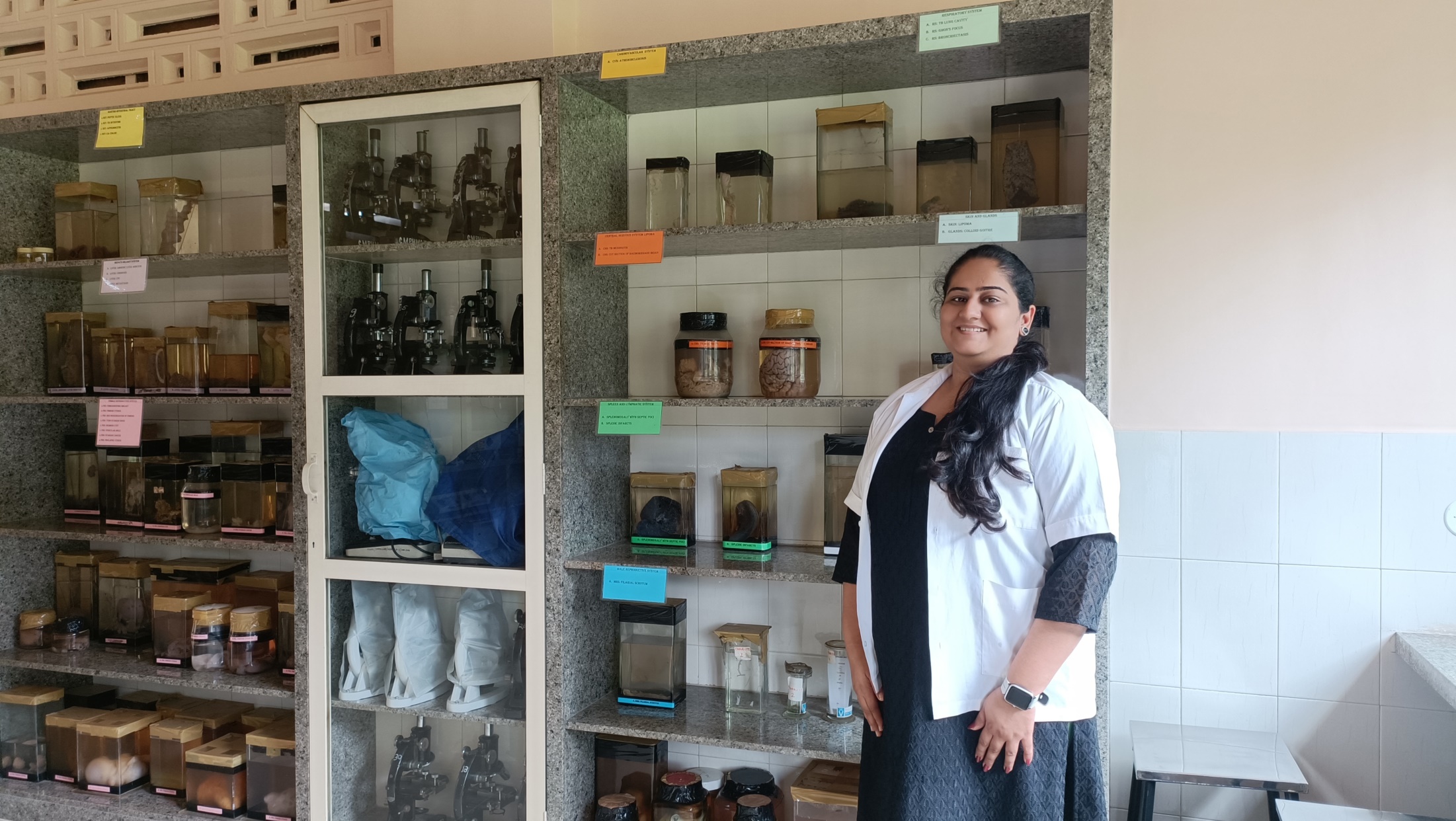 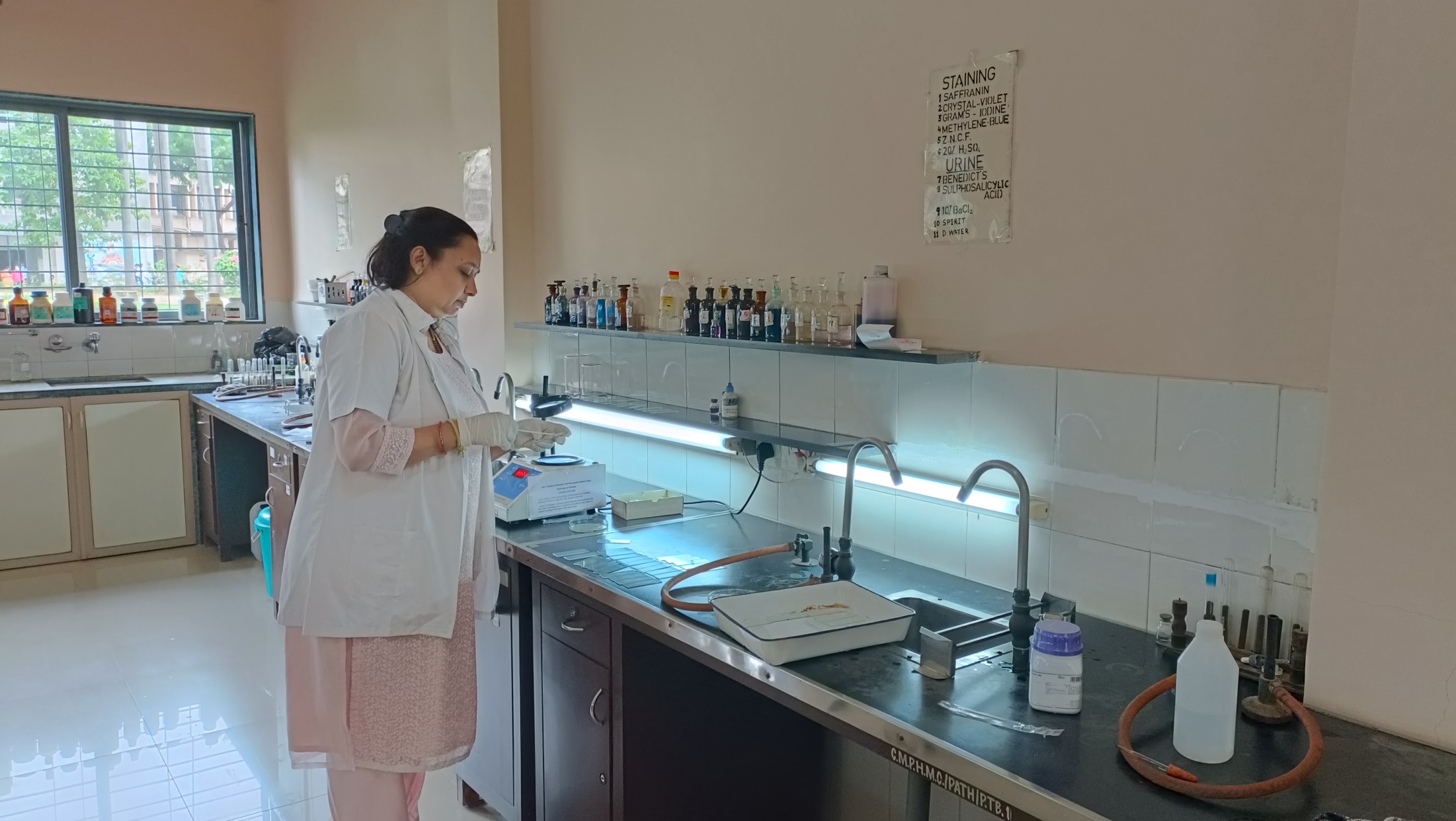 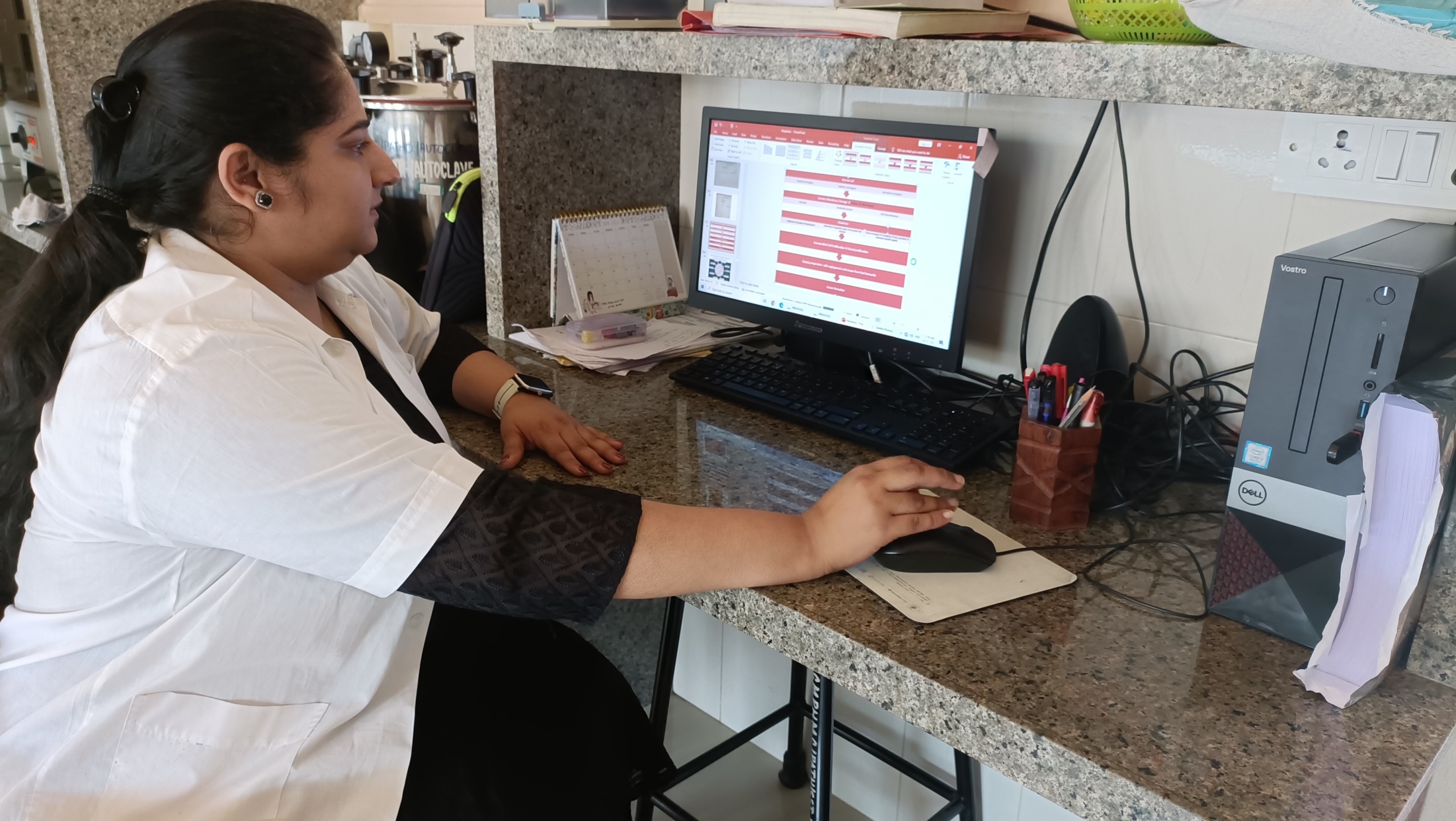 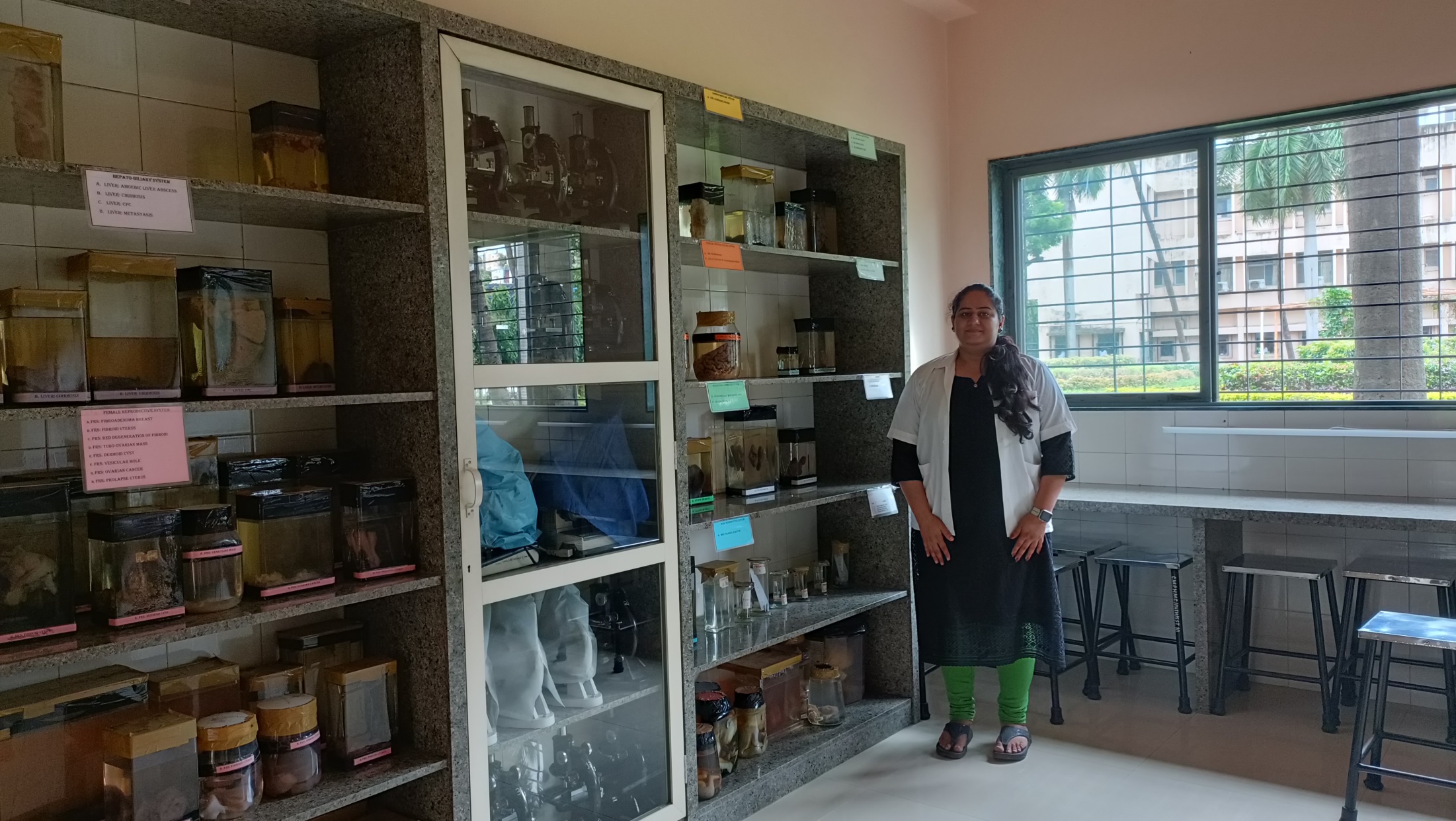 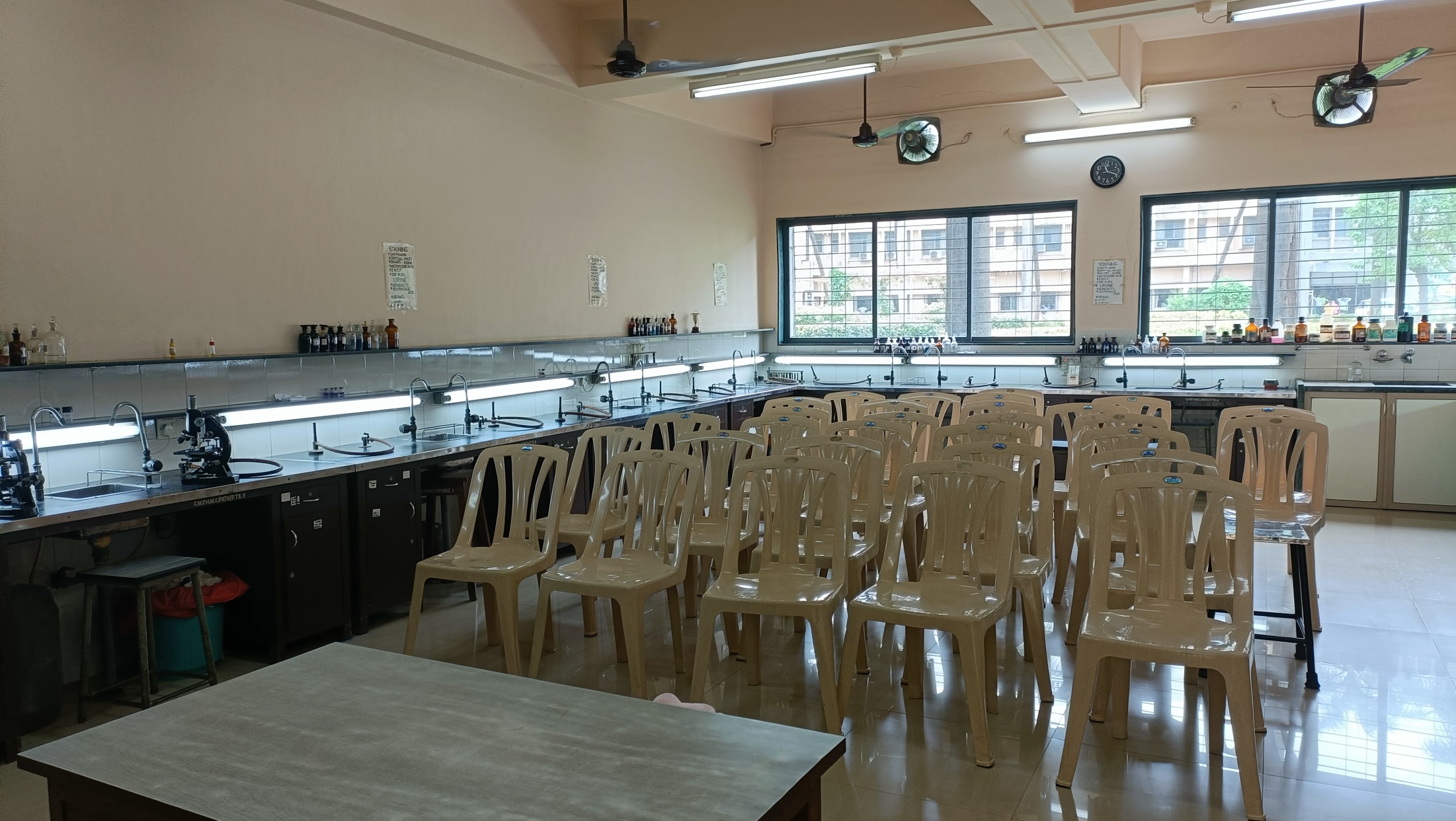 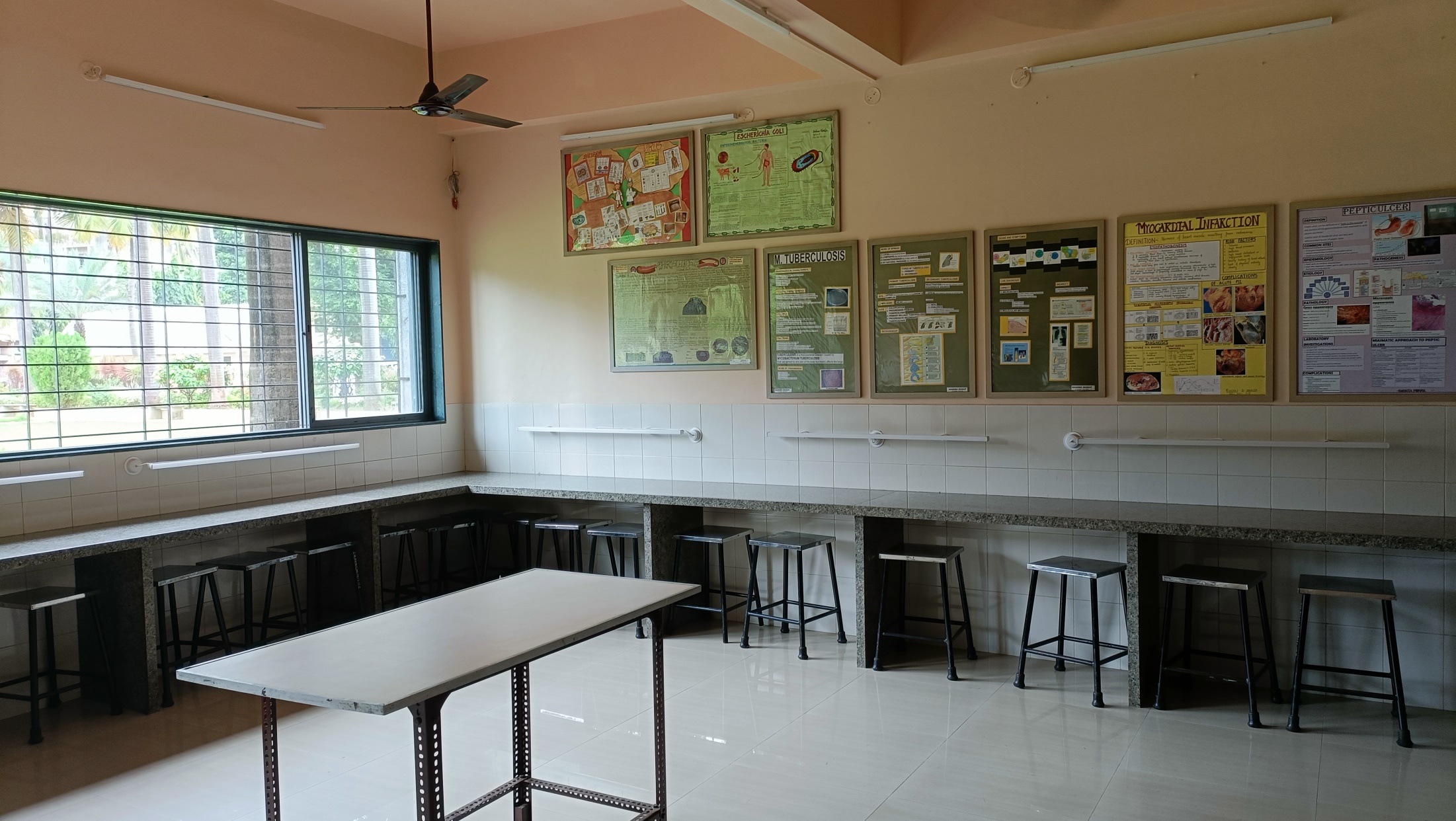 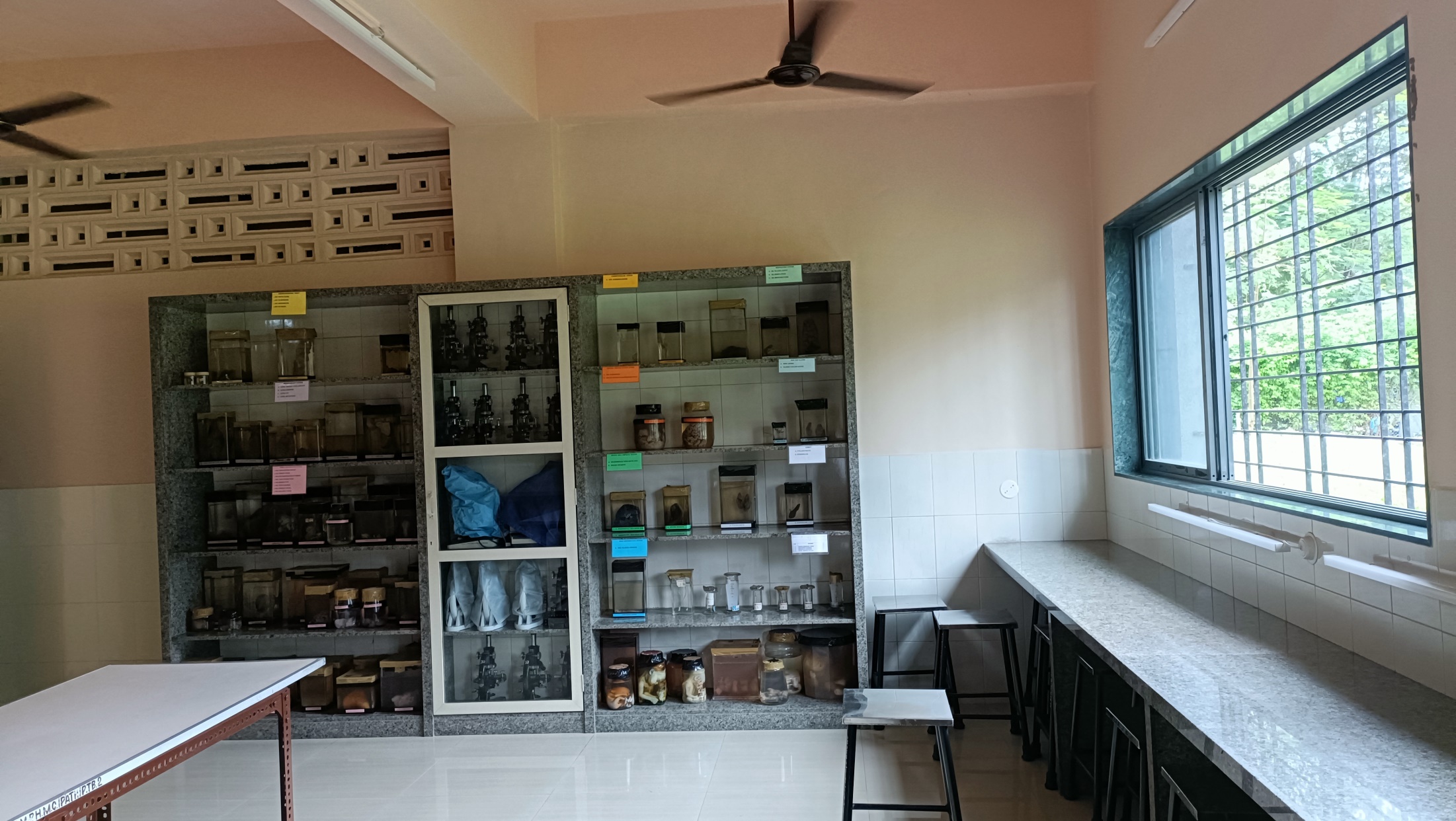 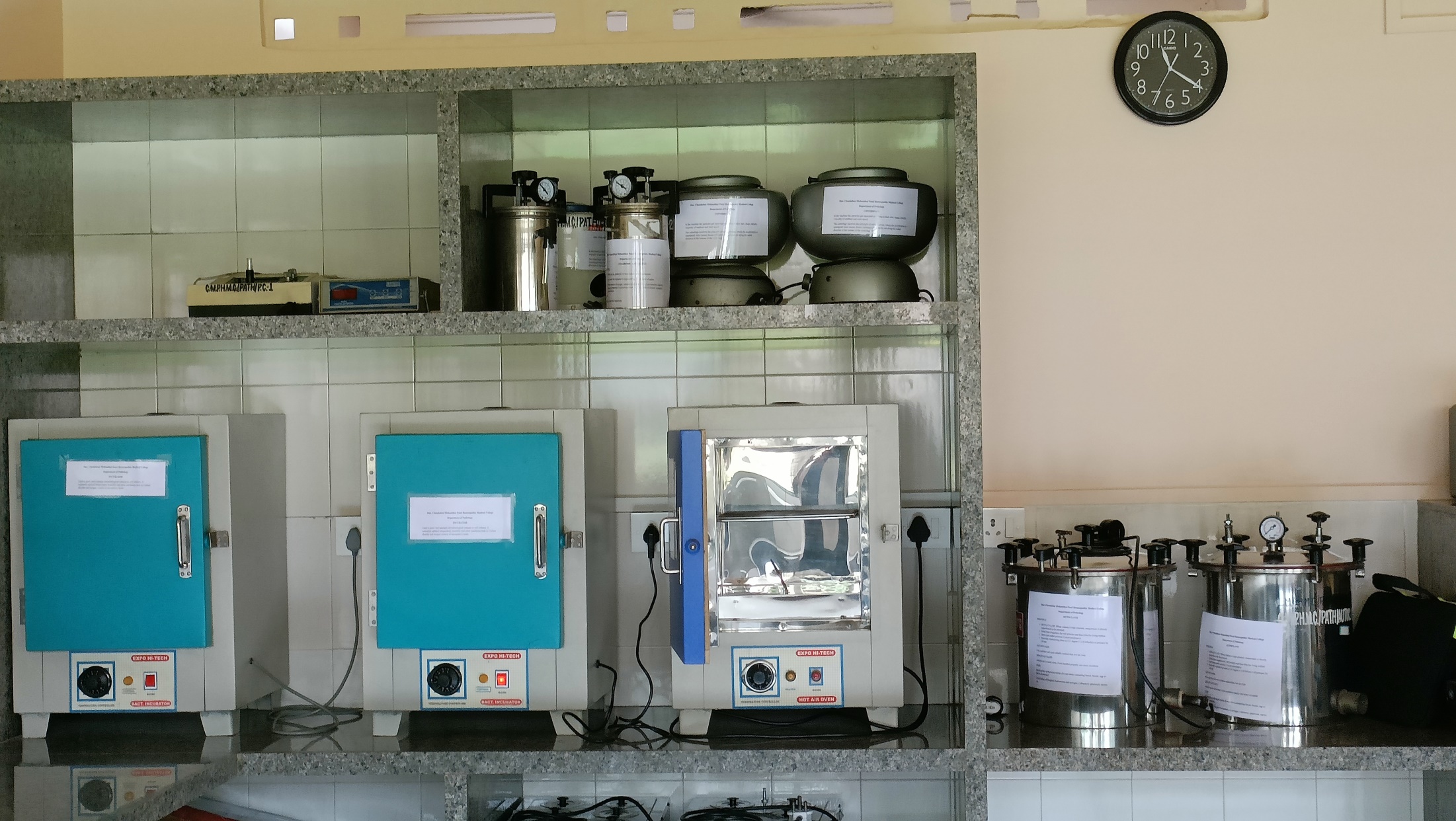 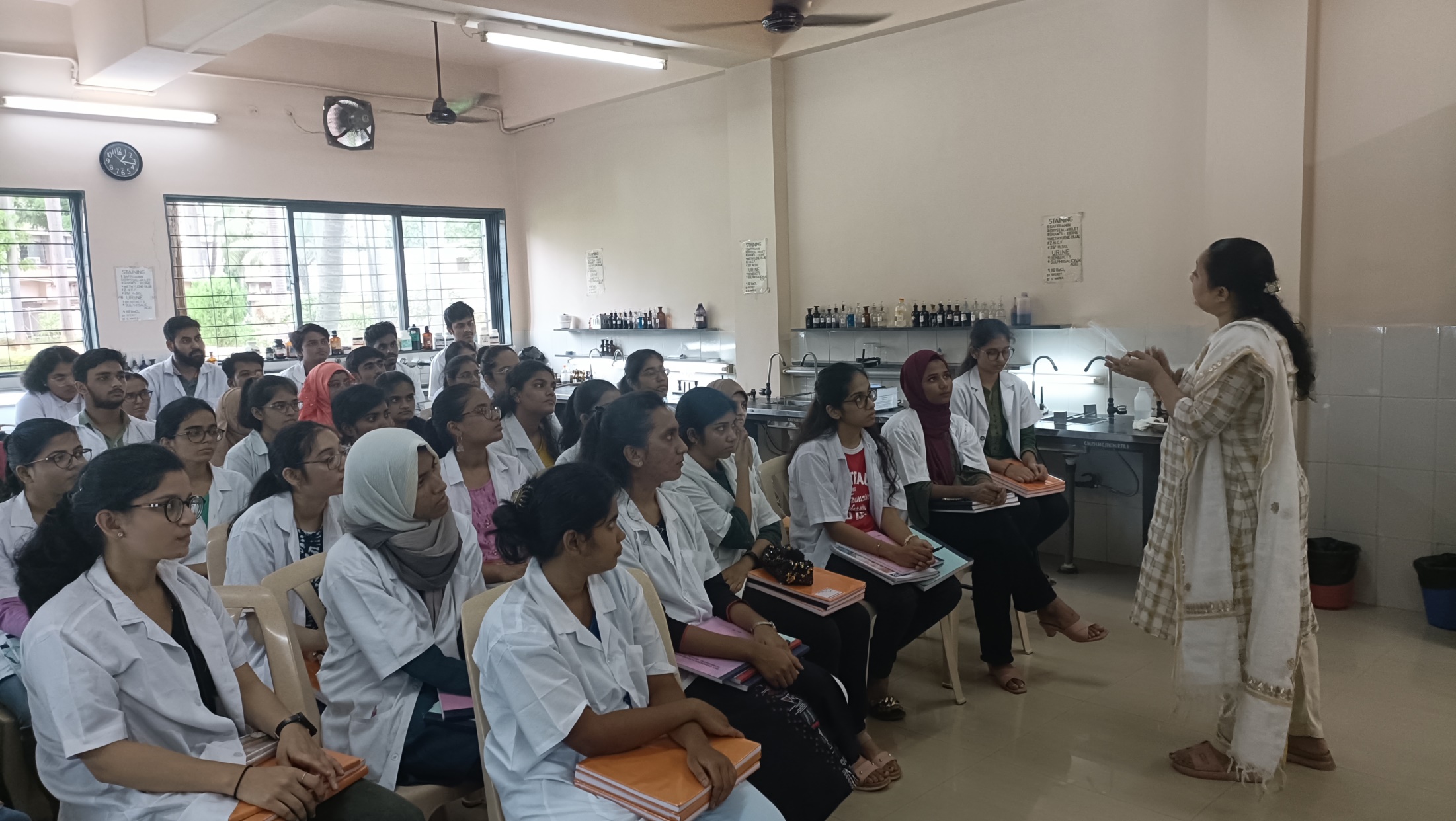 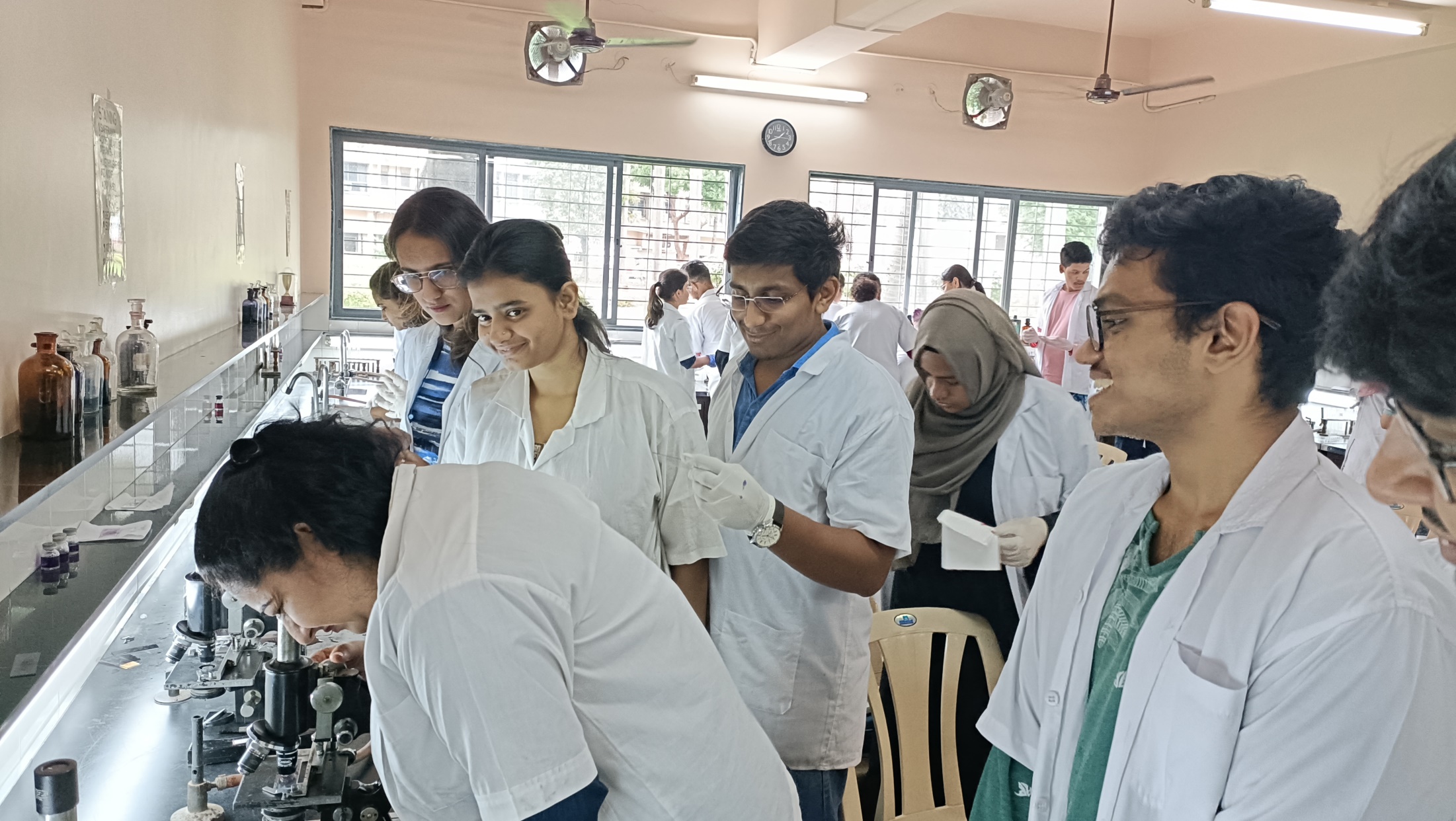